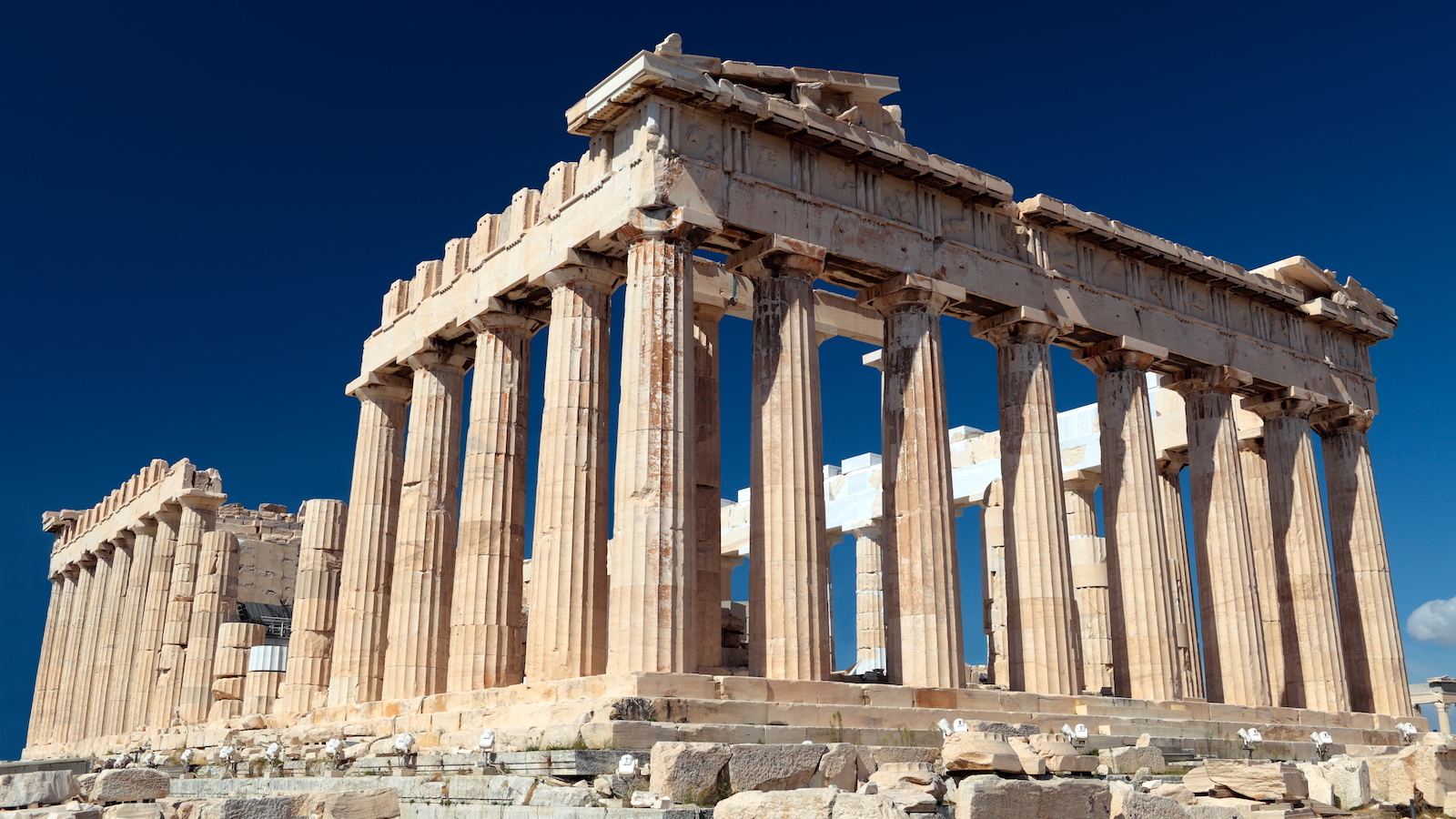 Knowledge organiser
Ancient Greece
Wider World
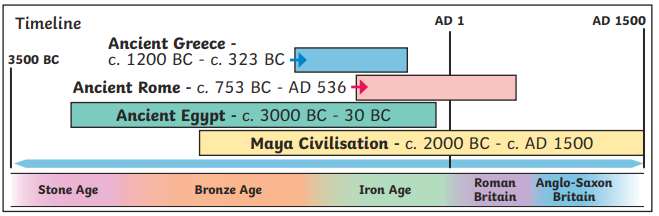 Ancient Greece
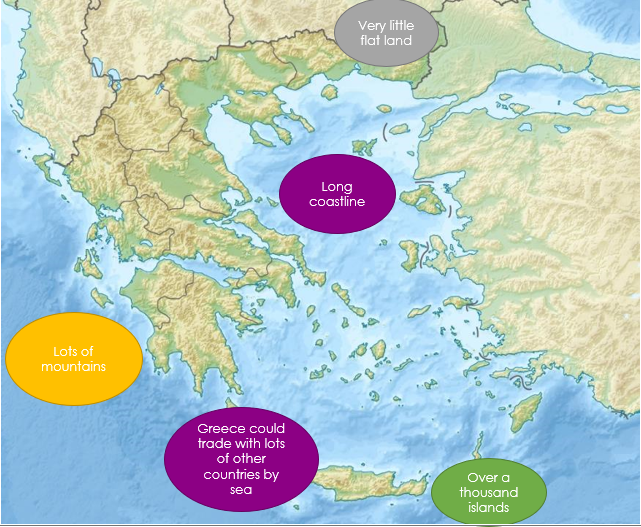 Why this period is important

Religion was very important in Ancient Greece. They were polytheists - they believed in different gods and goddesses that were in charge of different parts of their lives, such as a god of the sea and a goddess of wisdom. Temples were built in their honour and they featured heavily in the stories of Greek mythology. In Athens, Greek styles of art, architecture, philosophy and theatre were developed - these helped shaped our modern society along with science, language and maths. Athens had a democratic government – this means that the people who lived there made decisions by voting, like we do in Britain. In Sparta, life was very different; all that was important was being able to defend Sparta in battle.
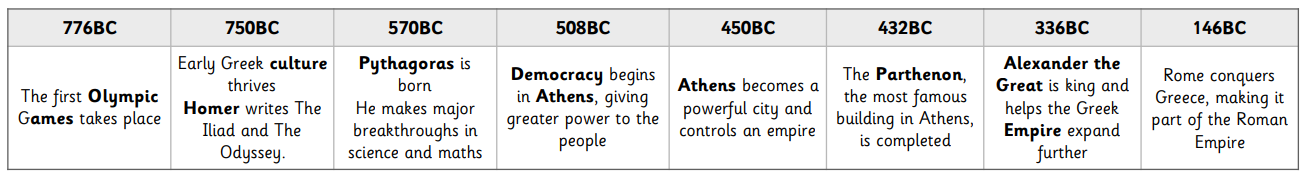 Ancient Greece
Key vocabulary
Websites
KS2 History: Once upon a time in Ancient Greece - BBC Teach
https://www.mysteriesintime.co.uk/ancient-greece-for-kids  http://www.primaryhomeworkhelp.co.uk/Greece.html  https://www.bbc.co.uk/bitesize/topics/z87tn39
KQ6
    In what ways have the Ancient Greeks influenced our lives today?
KQ1 
When did the Ancient Greek civilisation begin and how long did it last?
KQ5
 What can we tell about the Ancient Greeks from their interest in the theatre?
KQ2 
What can we work out about everyday life in Ancient Athens from pottery remains?
Top takeaways

Having studied this topic you should be able to:
Sequence and place events from Ancient Greece on a timeline using dates.
Understand that much evidence comes from pottery and many pictures in books are scenes from sides of pots. 
Understand how Gods and Goddesses influenced Ancient Greek life.
Understand why the Greeks held the Olympics.
Understand how theatres influenced Ancient Greek life. 
List achievements of the Greeks and how they’re still relevant today.
KQ4
    What can we tell about the Ancient Greeks from the Olympic Games?
KQ3
 Who were the ancient Greek gods and heroes and how did they influence the lives of Ancient Greeks?
Books to read
-